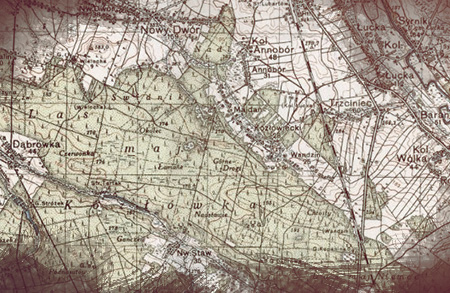 Jan Gałat
Sprawiedliwy Lubelszczyzny


Alicja Ogórek
Emilia SmoliŃska
Julia Woźniak
Jan gałat
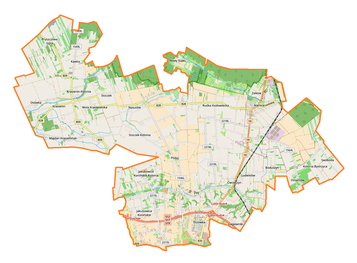 Jan i Marianna Gałat wraz ze swoją córką Heleną i synem Czesławem Władysławem prowadzili gospodarstwo rolne  w Nasutowie. Jan pracował       w leśnictwie Stary Tartak. Znał Żyda Rozgolda, który w tamtym czasie handlował drzewem.
Czasy okupacji
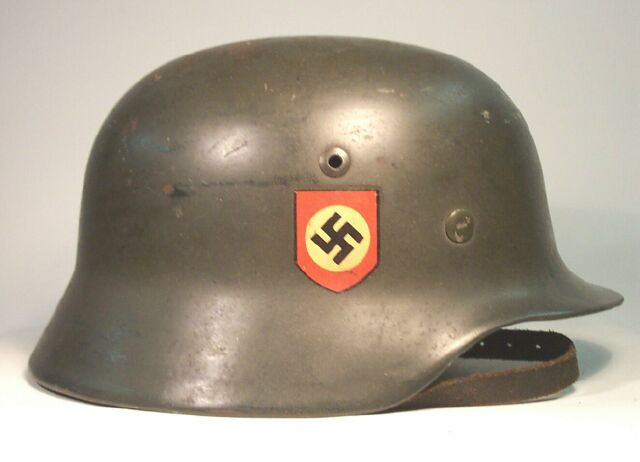 W czasie okupacji w okolicznych lasach ukrywali się Żydzi. Przychodzili do różnych gospodarstw w Nasutowie, w tym do rodziny Gałatów. Przygotowane posiłki przez Mariannę Jan zanosił Żydom ukrywającym się w lesie. Wśród nich znajdował się również znajomy Jana o imieniu Rozgold       z synem.
Rozgold wraz ze swoim synem poszli do gospodarstwa Jana zakupić masło. Dostali tego czego chcieli i wrócili do lasu. Następnego dnia Żydzi ponownie przyszli. Rozmawiali z Janem, który podjął ryzykowną decyzje o ukrywaniu dwóch Żydów w swojej stodole. Żydzi nie wrócili już do lasu, tylko większość czasu spędzali w kryjówce przygotowanej przez Jana.
Początek listopada
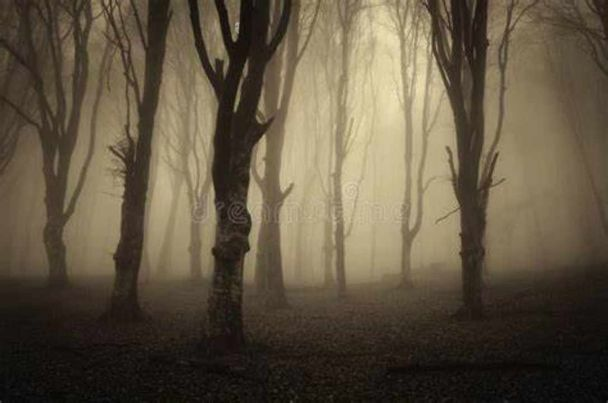 Odkrycie tajemnicy gałatów
Dnia 19 listopada żona Jana Marianna wyjechała do Lublina, natomiast Jan poszedł do lasu pracować. Rodzice zostawili dzieci pod opieką krewnej Jana - Marianny Ozimek. W tym czasie Żydzi wyszli z ukrycia. Niedaleko gospodarstwa przechodziło czterech umundurowanych Niemców. Niemcy przyłapali i rozpoznali Żydów, po czym natychmiast ich zastrzelili.
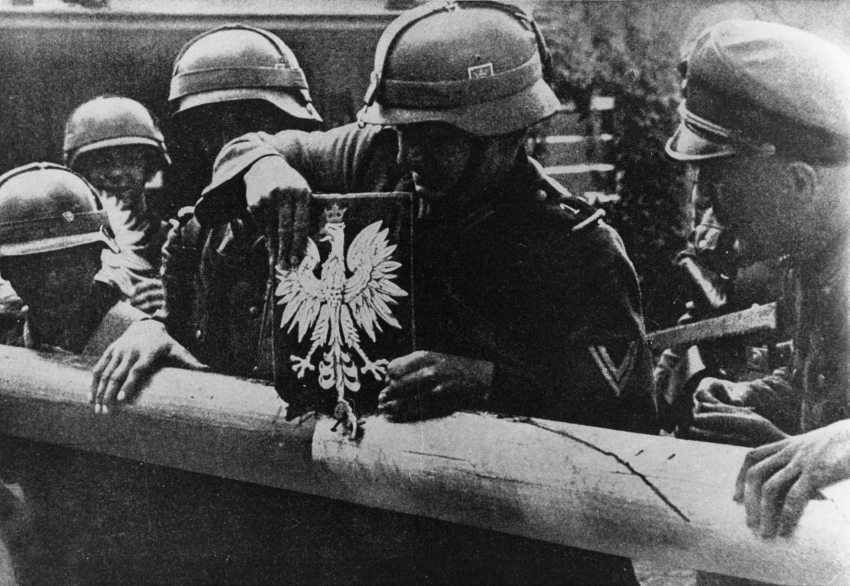 Działania niemców
Po zastrzeleniu Żydów Niemcy przejrzeli dom Gałatów, w którym nie zastali nic podejrzanego. Z butów martwych Żydów wyciągnęli pieniądze, a stodołę wraz z wyposażeniem spalili. Następnie ruszyli w stronę tartaku. Mieszkańcy Nasutowa pochowali Żydów w pobliskim lesie.
W  tartaku aresztowali Jana Gałata, po czym wywieźli go do Lubartowa i 20 listopada 1942 roku wykonali wyrok śmierci przez powieszenie. Jego ciało najpierw zostało pochowane w zbiorowej mogile przy szosie w Lubartowie. Ostatecznie dzięki staraniom p. Krzyżanowskiej Niemcy pozwolili zabrać ciało Jana. W styczniu 1943 roku szczątki zwłok Jana zostały pochowane na cmentarzu w Dysie.
Aresztowanie  i Śmierć jana gałata
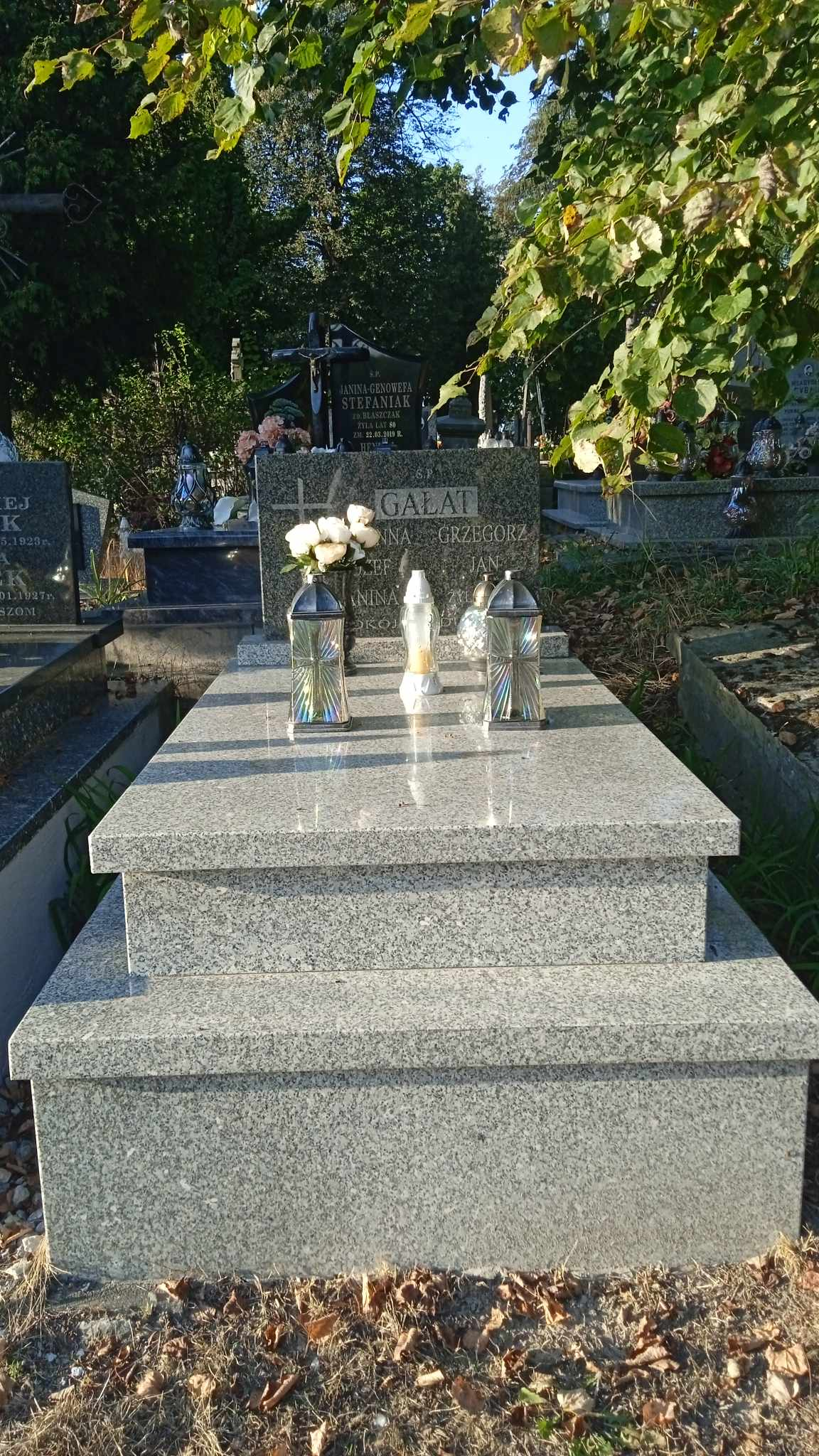 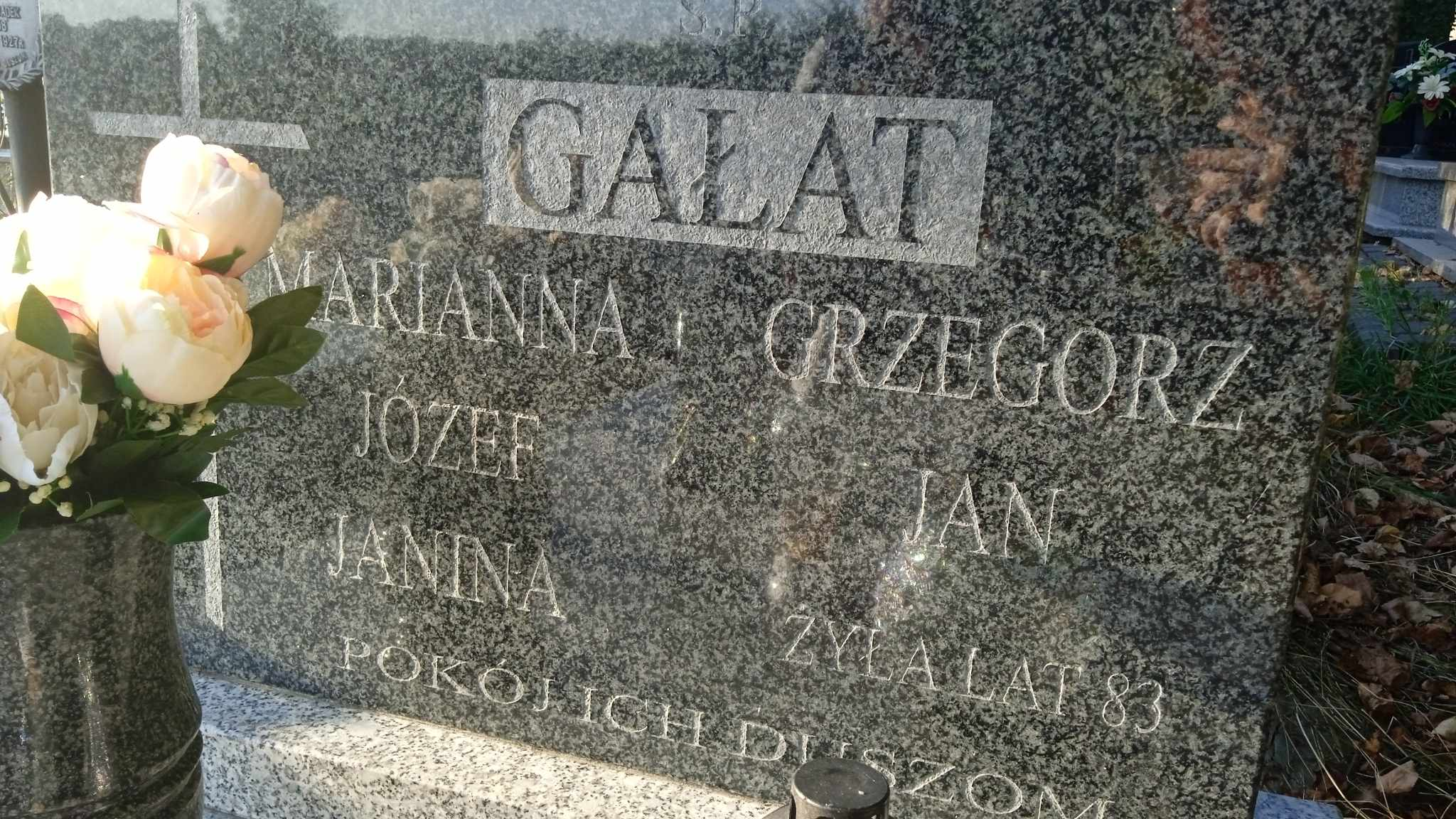 bibliografia
Kasperek Ł., Zembrzycka T., Zgierscy A. i S., Ocalić od zapomnienia, perfecta info Paweł Markisz, Niemce 2018.
http://kaplica-pamieci.pl/tablice-pamieci/Galat_Jan
https://pamiecitozsamosc.pl/de/jan-galat-z-zona-marianna-corka-helena-i-synem-czeslawem-wladyslawem-ze-wsi-nasutow
https://pl.wikipedia.org/wiki/Nasut%C3%B3w